Chapter 8confidence intervals
introduction
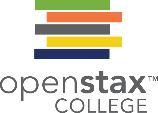 Prepared for OpenStax Introductory Statistics by River Parishes Community College under CC BY-SA 4.0
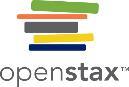 Confidence intervals
Prepared for OpenStax Introductory Statistics by River Parishes Community College under CC BY-SA 4.0
Chapter 8confidence intervals
Section 8.1 - A Single Population Mean using the Normal
Distribution
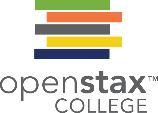 Prepared for OpenStax Introductory Statistics by River Parishes Community College under CC BY-SA 4.0
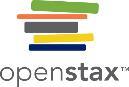 Section 8.1 Learning Objectives
In this section students will:

Determine the best point estimates for population parameters
Find the critical value corresponding to a given confidence level for a z-intervals
Calculate margins of error for confidence intervals for μ when σ is known.
Construct confidence intervals for μ when σ is known.
Interpret the results of confidence intervals for μ when σ is known.
Compute the sample size to be used for estimating mean μ.
Prepared for OpenStax Introductory Statistics by River Parishes Community College under CC BY-SA 4.0
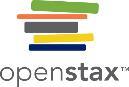 Calculating the Confidence Interval
Prepared for OpenStax Introductory Statistics by River Parishes Community College under CC BY-SA 4.0
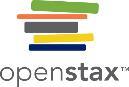 Calculating the Confidence Interval example
Prepared for OpenStax Introductory Statistics by River Parishes Community College under CC BY-SA 4.0
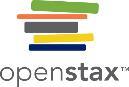 Calculating the Confidence Interval (cont.)
Prepared for OpenStax Introductory Statistics by River Parishes Community College under CC BY-SA 4.0
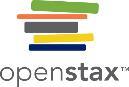 Finding the z-score for the Stated Confidence Level
Remember, the margin of error (EBM) depends on the confidence level (abbreviated CL).

The confidence level, CL, is the area in the middle of the standard normal distribution. CL = 1 – α, so α is the area that is split equally between the two tails. Each of the tails contains an area equal to α/2.

The z-score that has an area to the right of α/2 is denoted by zα/2.
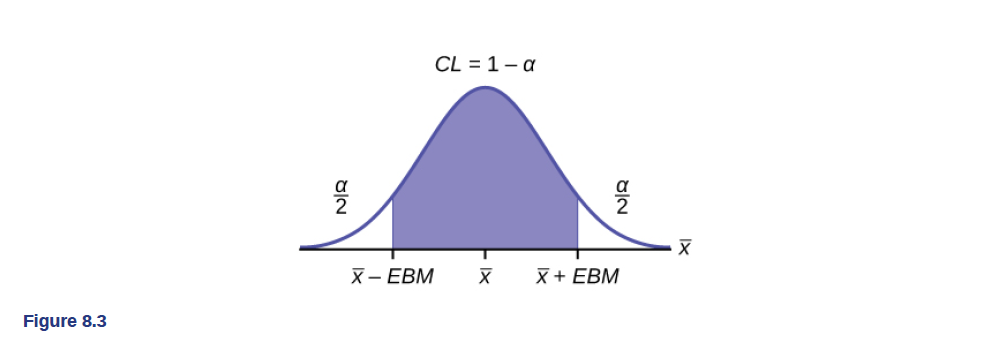 For example, when CL = 0.95, α = 0.05 and α/2 = 0.025; we write zα/2 = z0.025.

The area to the right of z0.025 is 0.025 and the area to the left of z0.025 is 1 – 0.025 = 0.975.

Using a calculator can actually find the z-score.
Prepared for OpenStax Introductory Statistics by River Parishes Community College under CC BY-SA 4.0
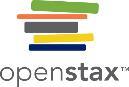 Finding the z-score for the Stated Confidence Level Calculator
When we know the population standard deviation σ, we use a standard normal distribution to calculate the error bound EBM and construct the confidence interval. 
Remember, this distribution is: Z ~ N(0, 1).

Using the TI-83, 83+, 84, 84+ Calculator
invNorm(area to left, 0, 1)

Note
Remember to use the area to the LEFT of zα/2 ; in this chapter the last two inputs in the invNorm command are 0, 1, because you are using a standard normal distribution Z ~ N(0, 1).
Prepared for OpenStax Introductory Statistics by River Parishes Community College under CC BY-SA 4.0
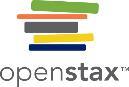 Calculating the Confidence Interval (cont. 2)
Prepared for OpenStax Introductory Statistics by River Parishes Community College under CC BY-SA 4.0
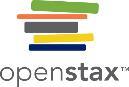 Calculating the Confidence Interval (Cont. 3)
Writing the Interpretation
The interpretation should clearly state the confidence level (CL), explain what population parameter is being estimated (here, a population mean), and state the confidence interval (both endpoints). 

"We estimate with ___% confidence that the true population mean (include the context of the problem) is between ___ and ___ (include appropriate units)."
Prepared for OpenStax Introductory Statistics by River Parishes Community College under CC BY-SA 4.0
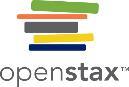 Calculating the Confidence Interval (Cont. 4)
Prepared for OpenStax Introductory Statistics by River Parishes Community College under CC BY-SA 4.0
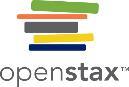 Calculating the Confidence Interval example 2
Example 8.2 
Suppose scores on exams in statistics are normally distributed with an unknown population mean and a population standard deviation of three points. A random sample of 36 scores is taken and gives a sample mean (sample mean score) of 68. Find a confidence interval estimate for the population mean exam score (the mean score on all exams).
Find a 90% confidence interval for the true (population) mean of statistics exam scores.
Prepared for OpenStax Introductory Statistics by River Parishes Community College under CC BY-SA 4.0
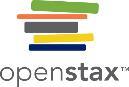 Calculating the Confidence Interval try it
Try It 8.2
Suppose average pizza delivery times are normally distributed with an unknown population mean and a population standard deviation of six minutes. A random sample of 28 pizza delivery restaurants is taken and has a sample mean delivery time of 36 minutes.
Find a 90% confidence interval estimate for the population mean delivery time.
Prepared for OpenStax Introductory Statistics by River Parishes Community College under CC BY-SA 4.0
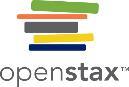 Calculating the Confidence Interval using the calculator
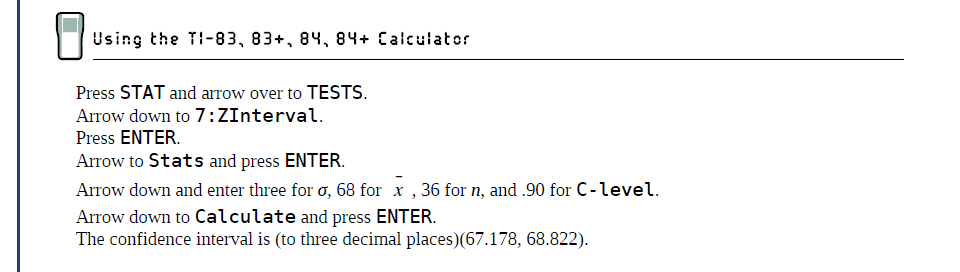 Prepared for OpenStax Introductory Statistics by River Parishes Community College under CC BY-SA 4.0
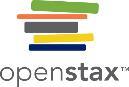 Calculating the Confidence Interval using the calculator example
Example 8.3 
The Specific Absorption Rate (SAR) for a cell phone measures the amount of radio frequency (RF) energy absorbed by the user’s body when using the handset. Every cell phone emits RF energy. Different phone models have different SAR measures. To receive certification from the Federal Communications Commission (FCC) for sale in the United States, the SAR level for a cell phone must be no more than 1.6 watts per kilogram. Table 8.1 shows the highest SAR level for a random selection of cell phone models as measured by the FCC.
Find a 98% confidence interval for the true (population) mean of the Specific Absorption Rates (SARs) for cell phones. Assume that the population standard deviation is σ = 0.337.
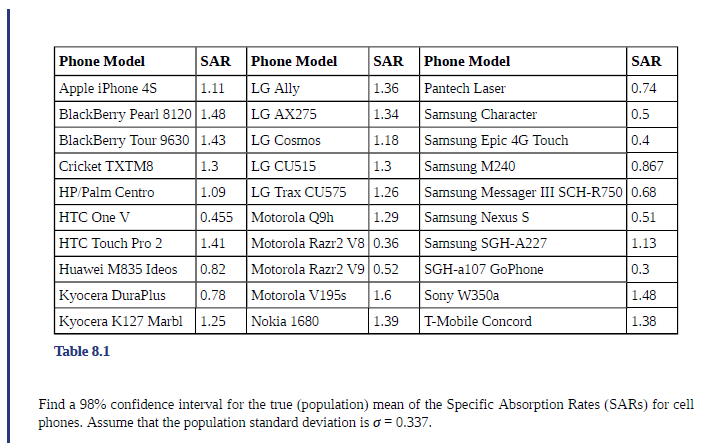 Prepared for OpenStax Introductory Statistics by River Parishes Community College under CC BY-SA 4.0
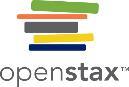 Calculating the Confidence Interval using the calculator try it
Try It 8.3
Table 8.2 shows a different random sampling of 20 cell phone models. Use this data to calculate a 93% confidence interval for the true mean SAR for cell phones certified for use in the United States. As previously, assume that the population standard deviation is σ = 0.337.
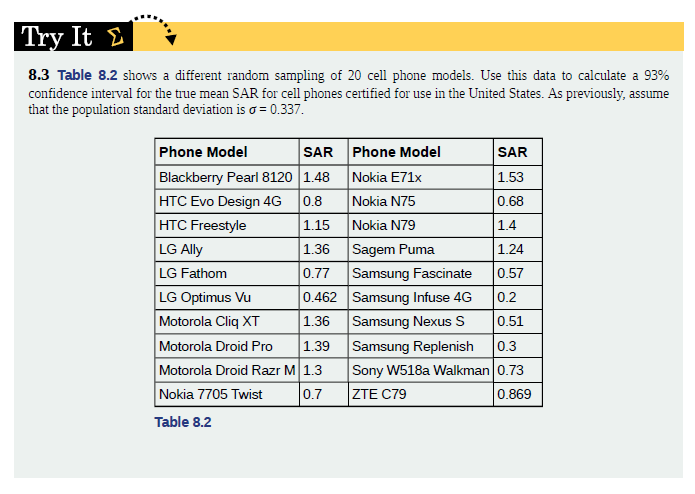 Prepared for OpenStax Introductory Statistics by River Parishes Community College under CC BY-SA 4.0
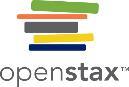 Calculating the Sample Size n
Prepared for OpenStax Introductory Statistics by River Parishes Community College under CC BY-SA 4.0
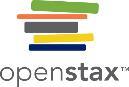 Calculating the Sample Size n Example
Example 8.7 
The population standard deviation for the age of Foothill College students is 15 years. If we want to be 95% confident that the sample mean age is within two years of the true population mean age of Foothill College students, how many randomly selected Foothill College students must be surveyed?
Prepared for OpenStax Introductory Statistics by River Parishes Community College under CC BY-SA 4.0
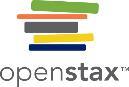 Calculating the Sample Size n Try it
Try It 8.7
The population standard deviation for the height of high school basketball players is three inches. If we want to be 95% confident that the sample mean height is within one inch of the true population mean height, how many randomly selected students must be surveyed?
Prepared for OpenStax Introductory Statistics by River Parishes Community College under CC BY-SA 4.0
Chapter 8confidence intervals
Section 8.2 - A Single Population Mean using the Student t
Distribution
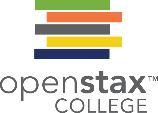 Prepared for OpenStax Introductory Statistics by River Parishes Community College under CC BY-SA 4.0
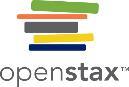 Section 8.2 Learning Objectives
In this section students will:

Learn about degrees of freedom and Student's t-Distribution
Find the critical values using degrees of freedom corresponding to a given confidence level for a t-interval.
Construct confidence intervals for μ when σ is unknown
Interpret the results of confidence intervals for μ when σ is unknown.
Prepared for OpenStax Introductory Statistics by River Parishes Community College under CC BY-SA 4.0
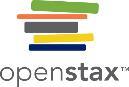 A Single Population Mean using the Student t Distribution
In practice, we rarely know the population standard deviation, σ. 

When the population standard deviation is unknown, we do not use the standard normal distribution. Rather we use the Student's t-distribution.

The one big difference is the calculation of the number n – 1, which is called the degrees of freedom (df).

The notation for the Student's t-distribution (using T as the random variable) is:
• T ~ tdf where df = n – 1.
• For example, if we have a sample of size n = 20 items, then we calculate the degrees of freedom as df = n - 1 = 20 – 1 = 19 and we write the distribution as T ~ t19.
Prepared for OpenStax Introductory Statistics by River Parishes Community College under CC BY-SA 4.0
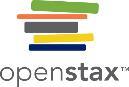 A Single Population Mean using the Student t Distribution (Cont.)
With the Student's t-distribution, there is a t-score which has the same interpretation as the z-score. 

A probability table for the Student's t-distribution is used to find the t-score. 

A Student's t table (See Appendix H) gives t-scores given the degrees of freedom and the right-tailed probability. The table is very limited.

Images from the table is shown on the next page and are found at http://www.itl.nist.gov/div898/handbook/eda/section3/eda3672.htm
Prepared for OpenStax Introductory Statistics by River Parishes Community College under CC BY-SA 4.0
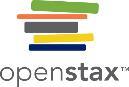 A Single Population Mean using the Student t Distribution Table
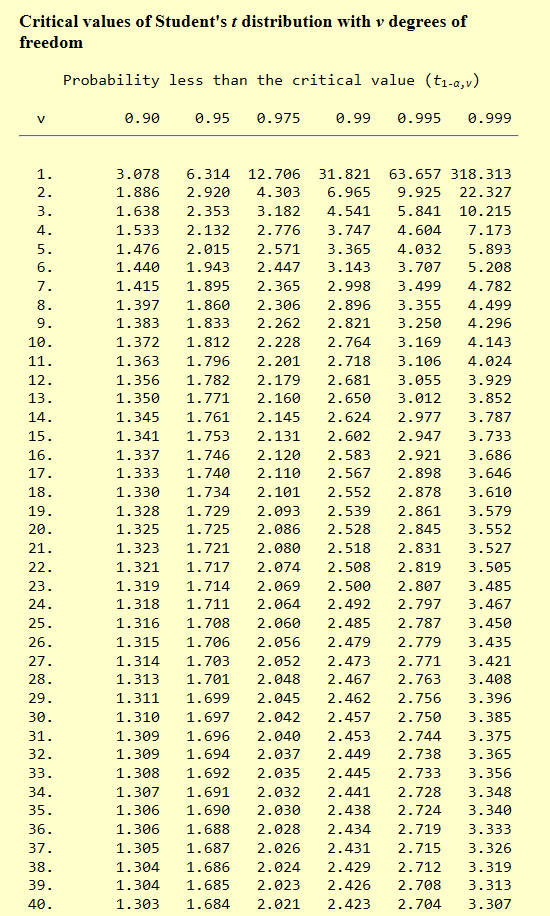 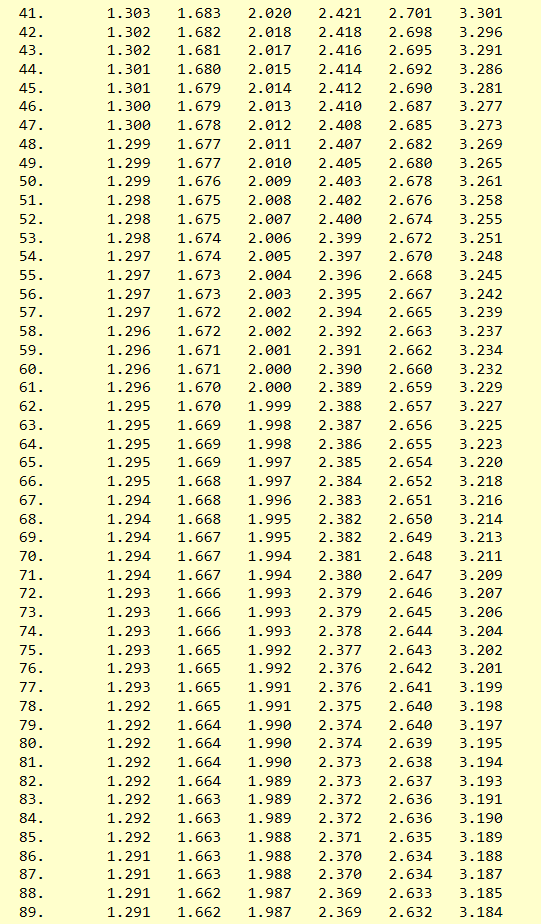 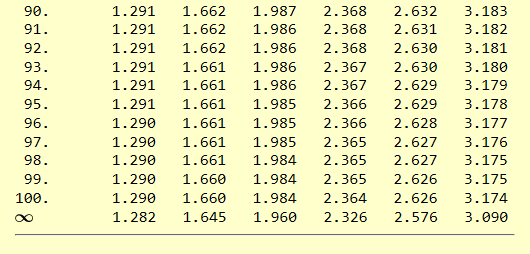 Prepared for OpenStax Introductory Statistics by River Parishes Community College under CC BY-SA 4.0
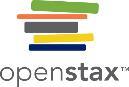 A Single Population Mean using the Student t Distribution (Cont. 2)
Prepared for OpenStax Introductory Statistics by River Parishes Community College under CC BY-SA 4.0
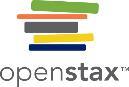 A Single Population Mean using the Student t Distribution example
Example 8.8 
Suppose you do a study of acupuncture to determine how effective it is in relieving pain. You measure sensory rates for 15 subjects with the results given. Use the sample data to construct a 95% confidence interval for the mean sensory rate for the population (assumed normal) from which you took the data. 
8.6; 9.4; 7.9; 6.8; 8.3; 7.3; 9.2; 9.6; 8.7; 11.4; 10.3; 5.4; 8.1; 5.5; 6.9
Prepared for OpenStax Introductory Statistics by River Parishes Community College under CC BY-SA 4.0
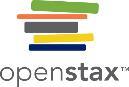 A Single Population Mean using the Student t Distribution try it
Try It 8.8
You do a study of hypnotherapy to determine how effective it is in increasing the number of hours of sleep subjects get each night. You measure hours of sleep for 12 subjects with the following results. 
Construct a 95% confidence interval for the mean number of hours slept for the population (assumed normal) from which you took the data.
8.2; 9.1; 7.7; 8.6; 6.9; 11.2; 10.1; 9.9; 8.9; 9.2; 7.5; 10.5
Prepared for OpenStax Introductory Statistics by River Parishes Community College under CC BY-SA 4.0
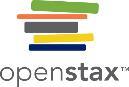 A Single Population Mean using the Student t Distribution calculator
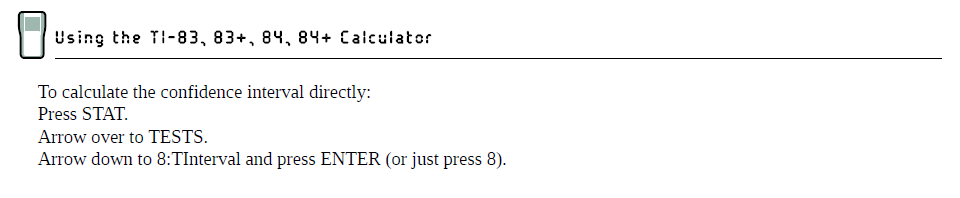 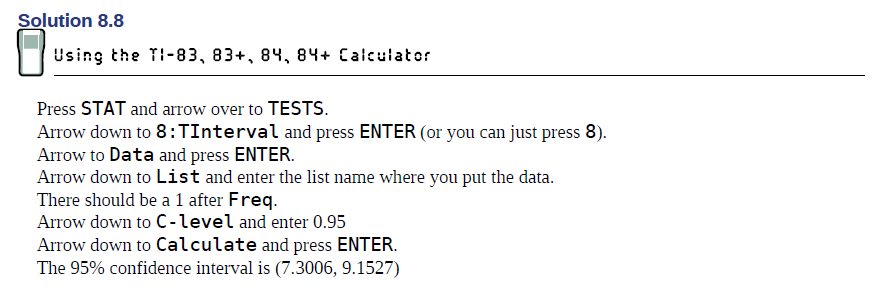 Prepared for OpenStax Introductory Statistics by River Parishes Community College under CC BY-SA 4.0
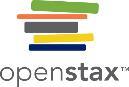 A Single Population Mean using the Student t Distribution example 2
Example 8.9 
The Human Toxome Project (HTP) is working to understand the scope of industrial pollution in the human body. Industrial chemicals may enter the body through pollution or as ingredients in consumer products. In October 2008, the scientists at HTP tested cord blood samples for 20 newborn infants in the United States. The cord blood of the "In utero/newborn" group was tested for 430 industrial compounds, pollutants, and other chemicals, including chemicals linked to brain and nervous system toxicity, immune system toxicity, and reproductive toxicity, and fertility problems. There are health concerns about the effects of some chemicals on the brain and nervous system. Table 8.3 shows how many of the targeted chemicals were found in each infant’s cord blood.
Use this sample data to construct a 90% confidence interval for the mean number of targeted industrial chemicals to be found in an in infant’s blood.
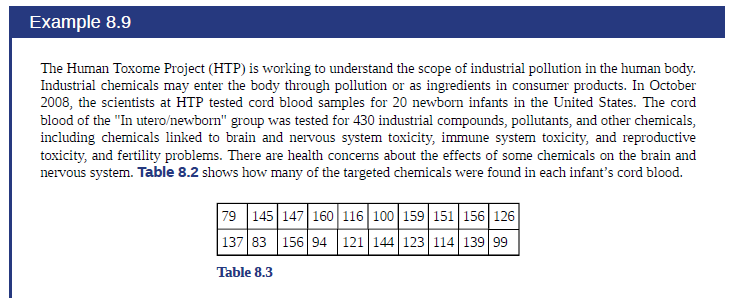 Prepared for OpenStax Introductory Statistics by River Parishes Community College under CC BY-SA 4.0
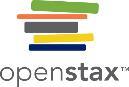 A Single Population Mean using the Student t Distribution try it 2
Try It 8.9
A random sample of statistics students were asked to estimate the total number of hours they spend watching television in an average week. The responses are recorded in Table 8.4. Use this sample data to construct a 98% confidence interval for the mean number of hours statistics students will spend watching television in one week.
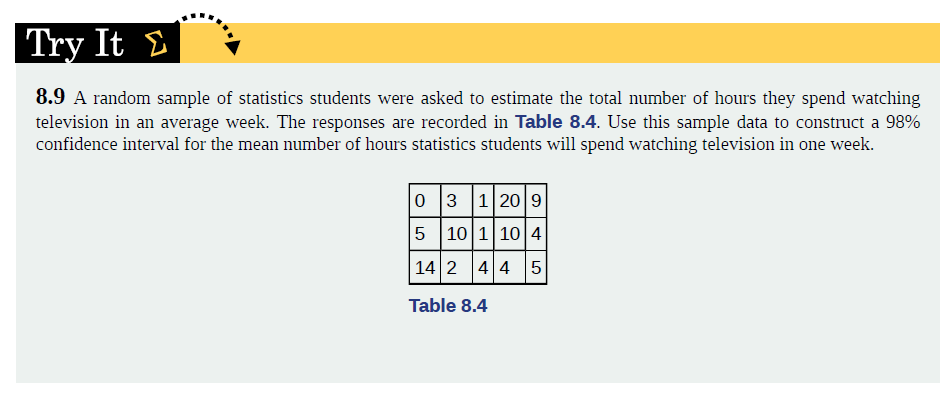 Prepared for OpenStax Introductory Statistics by River Parishes Community College under CC BY-SA 4.0
Chapter 8confidence intervals
Section 8.3 - A population proportion
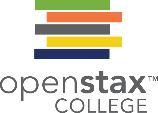 Prepared for OpenStax Introductory Statistics by River Parishes Community College under CC BY-SA 4.0
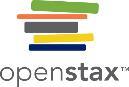 Section 8.3 Learning Objectives
In this section students will:

Compute the margin of error for proportion using a given level of confidence.
Construct confidence intervals for proportions.
Interpret the results of confidence intervals for proportions
Compute the sample size to be used for estimating a proportion p when we have an estimate for proportions
Compute the sample size to be used for estimating a proportion p when we have no estimate for proportions.
Prepared for OpenStax Introductory Statistics by River Parishes Community College under CC BY-SA 4.0
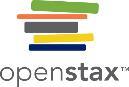 A POPULATION PROPORTION
Example
During an election year, we see articles in the newspaper that state confidence intervals in terms of proportions or percentages. For example, a poll for a particular candidate running for president might show that the candidate has 40% of the vote within three percentage points (if the sample is large enough). Often, election polls are calculated with 95% confidence, so, the pollsters would be 95% confident that the true proportion of voters who favored the candidate would be between 0.37 and 0.43: (0.40 – 0.03,0.40 + 0.03).

The procedure to find the confidence interval, the sample size, the error bound, and the confidence level for a proportion is similar to that for the population mean, but the formulas are different.
Prepared for OpenStax Introductory Statistics by River Parishes Community College under CC BY-SA 4.0
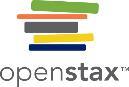 POPULATION PROPORTION PROBLEM
Prepared for OpenStax Introductory Statistics by River Parishes Community College under CC BY-SA 4.0
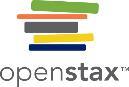 FROM BINOMIAL TO NORMAL
Prepared for OpenStax Introductory Statistics by River Parishes Community College under CC BY-SA 4.0
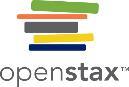 CONFIDENCE INTERVALS FOR PROPORTIONS
Prepared for OpenStax Introductory Statistics by River Parishes Community College under CC BY-SA 4.0
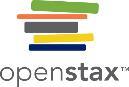 ERROR BOUND FORMULA AND STANDARD DEVIATION
Prepared for OpenStax Introductory Statistics by River Parishes Community College under CC BY-SA 4.0
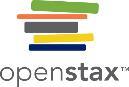 A POPULATION PROPORTION
EXAMPLE 
Suppose that a market research firm is hired to estimate the percent of adults living in a large city who have cell phones. Five hundred randomly selected adult residents in this city are surveyed to determine whether they have cell phones. Of the 500 people surveyed, 421 responded yes - they own cell phones. Using a 95% confidence level, compute a confidence interval estimate for the true proportion of adult residents of this city who have cell phones.
Prepared for OpenStax Introductory Statistics by River Parishes Community College under CC BY-SA 4.0
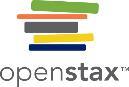 A POPULATION PROPORTION ON THE CALCULATOR
USING THE TI-83, 83+, 84, 84+ CALCULATOR
Press STAT and arrow over to TESTS.
Arrow down to A:1-PropZint. Press ENTER.
Arrow down to x and enter the value.
Arrow down to n and enter the sample size.
Arrow down to C-Level and enter the level of confidence as a decimal.
Arrow down to Calculate and press ENTER.
Prepared for OpenStax Introductory Statistics by River Parishes Community College under CC BY-SA 4.0
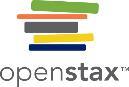 A POPULATION PROPORTION
TRY IT 
Suppose 250 randomly selected people are surveyed to determine if they own a tablet. Of the 250 surveyed, 98 reported owning a tablet. Using a 95% confidence level, compute a confidence interval estimate for the true proportion of people who own tablets.
Prepared for OpenStax Introductory Statistics by River Parishes Community College under CC BY-SA 4.0
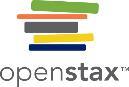 CALCULATING THE SAMPLE SIZE N
Prepared for OpenStax Introductory Statistics by River Parishes Community College under CC BY-SA 4.0
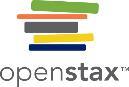 CALCULATING THE SAMPLE SIZE N
EXAMPLE  
Suppose a mobile phone company wants to determine the current percentage of customers aged 50+ who use text messaging on their cell phones. How many customers aged 50+ should the company survey in order to be 90% confident that the estimated (sample) proportion is within three percentage points of the true population proportion of customers aged 50+ who use text messaging on their cell phones.
Prepared for OpenStax Introductory Statistics by River Parishes Community College under CC BY-SA 4.0
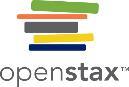 Acknowledgments
The original PowerPoint file is copyright 2011-2015, Rice University. All Rights Reserved.

This work is a derivative of a text by OpenStax, which is licensed under a Creative Commons Attribution License 4.0 license.

Material on this PowerPoint was adapted from Illowsky, Barbara and Dean, Susan. “Chapter 8. Confidence Intervals.” Introductory Statistics. OpenStax, Introductory Statistics. OpenStax CNX. May 13, 2019 http://cnx.org/contents/30189442-6998-4686-ac05-ed152b91b9de@23.30. 

This document has been reviewed for accessibility.
Prepared for OpenStax Introductory Statistics by River Parishes Community College under CC BY-SA 4.0